Natural Hazards
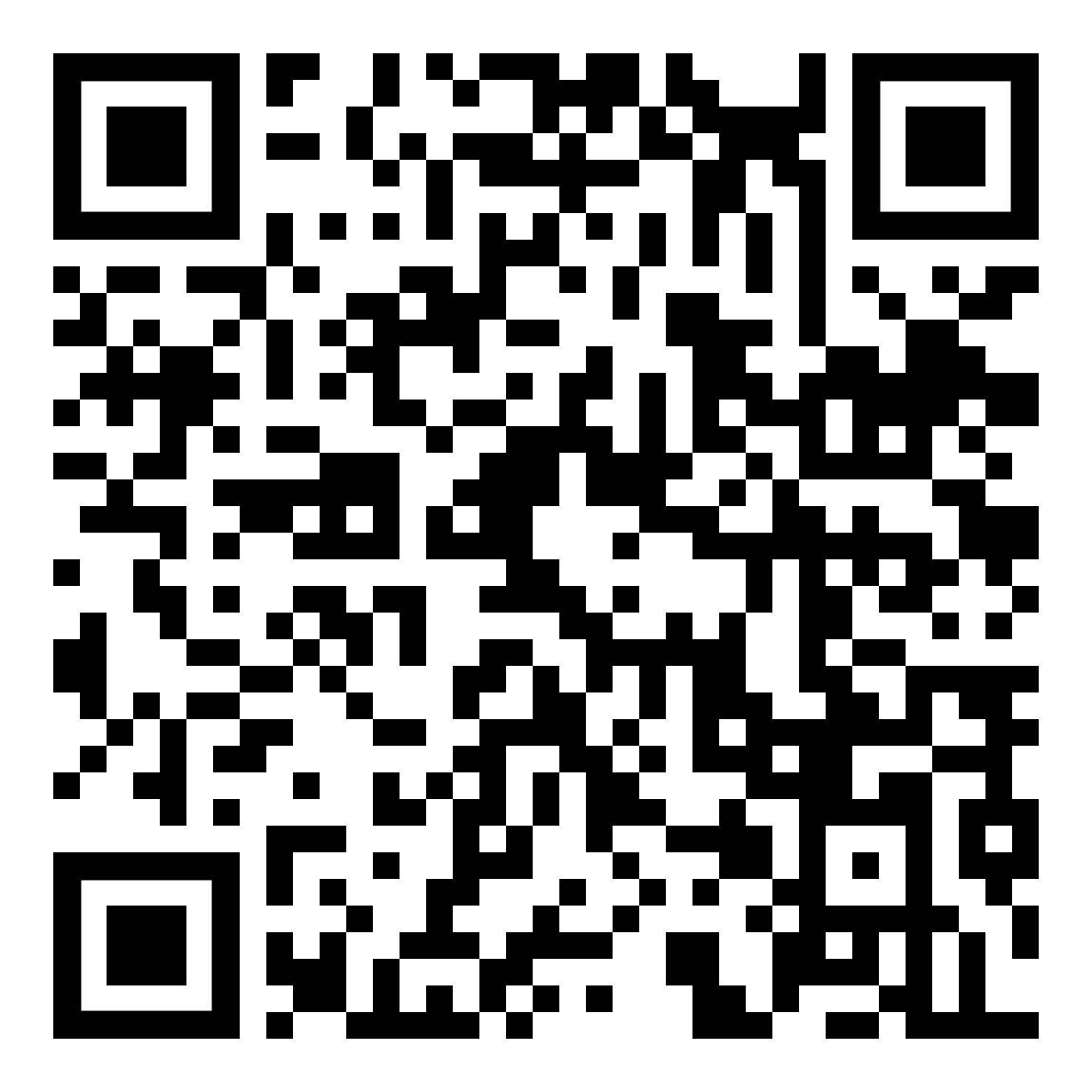 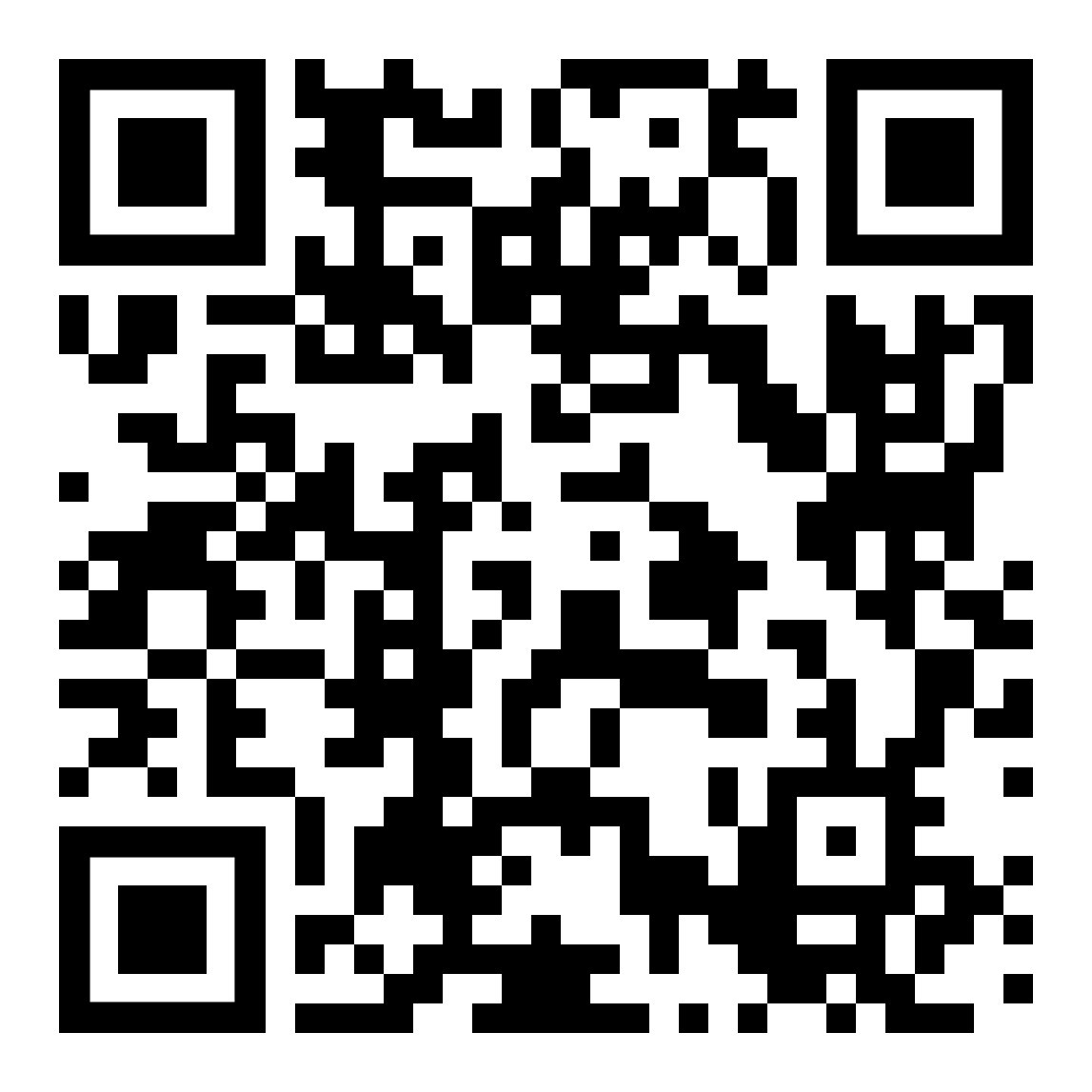 Managing Climate Change
read
quiz
The Big Picture
Key Terms
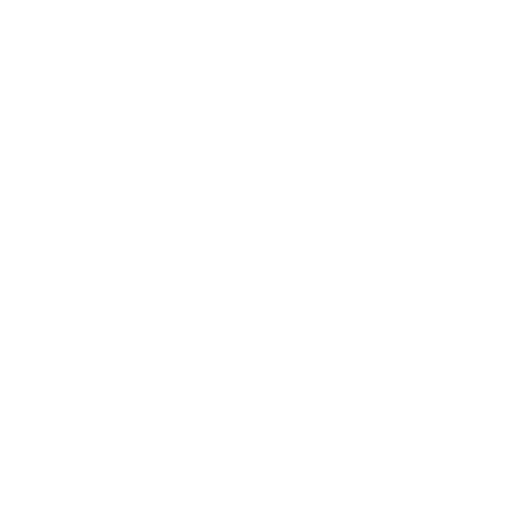 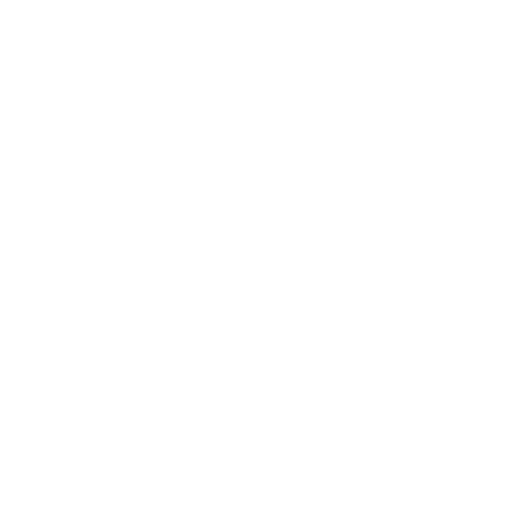 Climate Change Mitigation – Action taken to reduce or eliminate the long-term risk to human life and property from climate change.
natural hazards
tectonic hazards
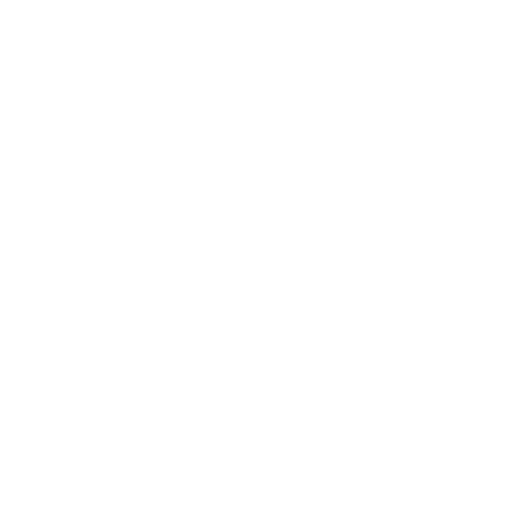 Natural Hazards
Climate Change Adaptation – Actions taken to adjust to natural events such as climate change, to reduce potential damage, limit the impacts, take advantage of opportunities, or cope with the consequences.
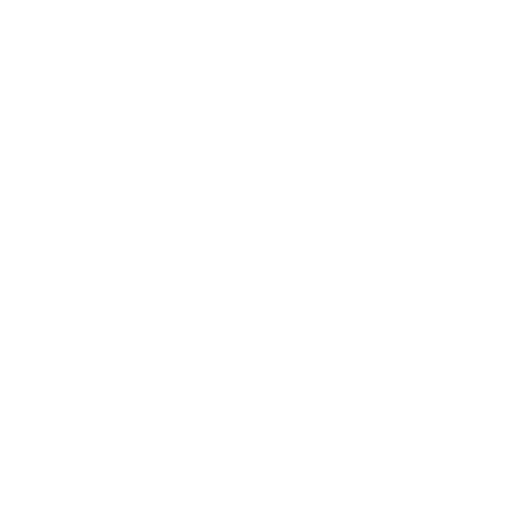 weather hazards
climate change*
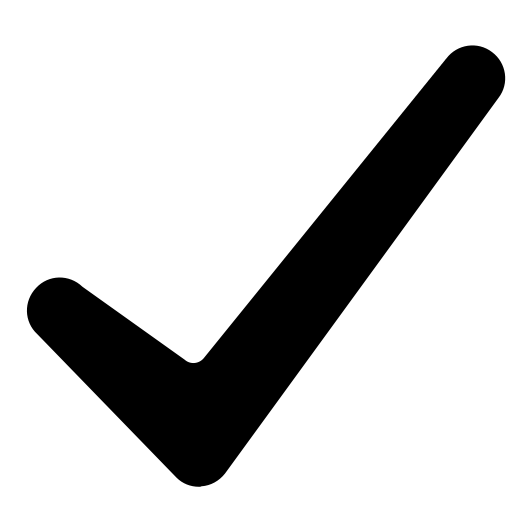 Mitigation
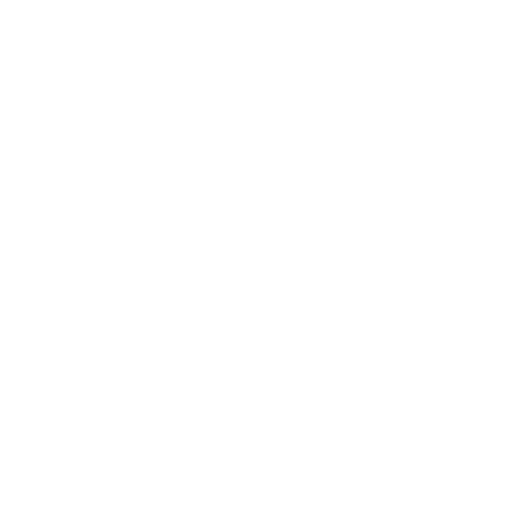 Mitigation involves reducing the causes of climate change by reducing greenhouse gases in the atmosphere. 

             Alternative Energy Production
               Developing renewable energy                     solutions such as wind, solar and tidal energy reduces our reliance on fossil fuel burning power stations. This helps reduce carbon dioxide emissions being released into the atmosphere.

             Carbon Capture
               Carbon capture involves reducing                carbon dioxide emissions from fossil fuel-burning power stations. Carbon Dioxide is removed from waste gases. Once captured, the Carbon dioxide is then converted into a dense liquid that can be stored in safe locations

             Planting Trees
               Planting trees helps reduce the                amount of carbon dioxide in the atmosphere as trees absorb it as part of photosynthesis.

             International Agreements 
               International agreements encourage                 countries to take responsibility for reducing CO2 emissions. Targets are more likely to be met if legally binding e.g. Paris 2015. However, financial support may be provided to LICs.
Adaptation
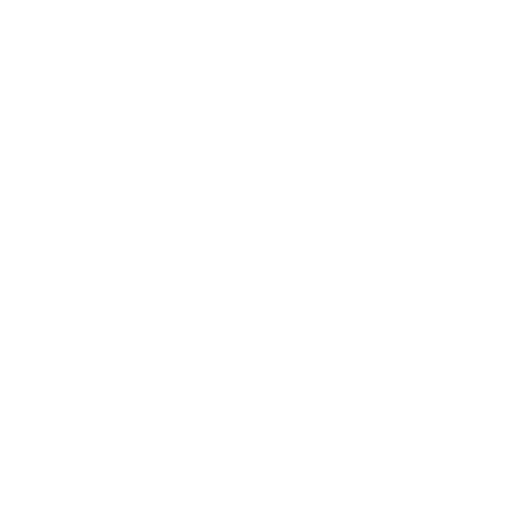 Adaption strategies do not aim to reduce the impact of climate change but respond to it by reducing its negative effects. 

           Changes in Agricultural Systems
             Farmers respond to climate change by               adapting their farming practices. This can include changing the type of crops they grow to those better suited to a warm climate, e.g. grapes.
Areas at risk of desertification will need to change approaches to farming. Low-technology solutions to this include the use of stone lines.

             Managing Water Supply
               There may be a greater need for                   developing water transfer schemes. This involves moving water from areas of surplus (more water than is used) to areas of water deficit (not enough water). This can be achieved by building water transfer pipelines. An example of this is the Kielder water transfer scheme in the north-east of England

             Reducing the Risk of Rising Sea                     Levels
This involves developing coastal defences to protect areas at risk of coastal flooding. These aim to reduce the risk of further land being eroded away. It is estimated that sea levels will rise between 28 and 43cm by 2100, putting settlements and valuable agricultural land at risk.
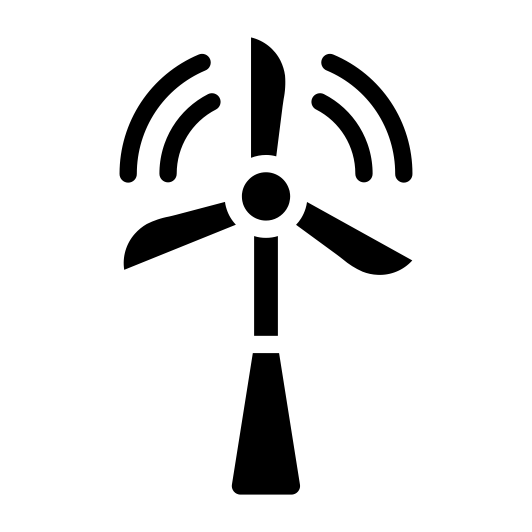 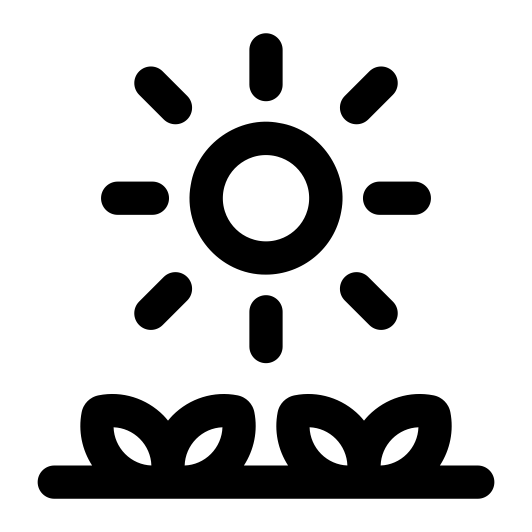 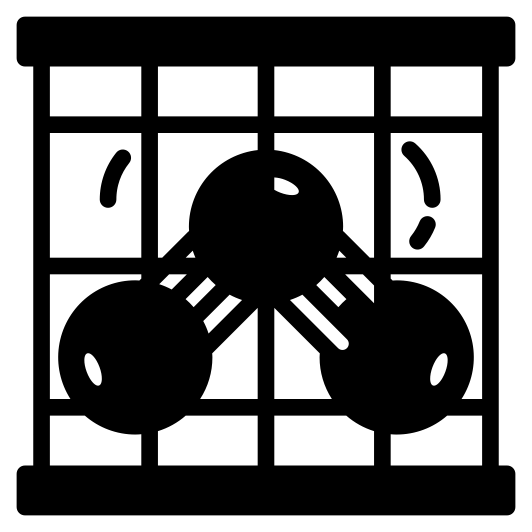 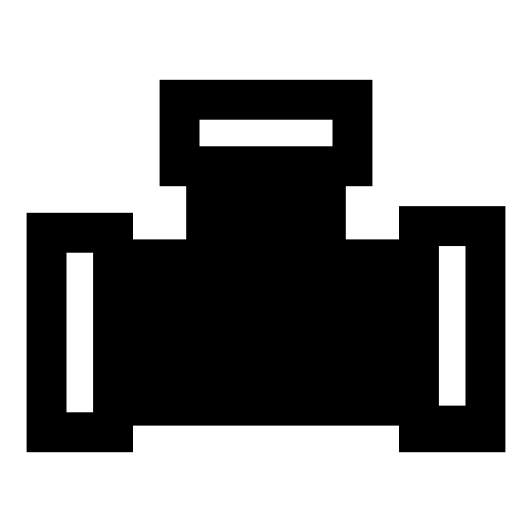 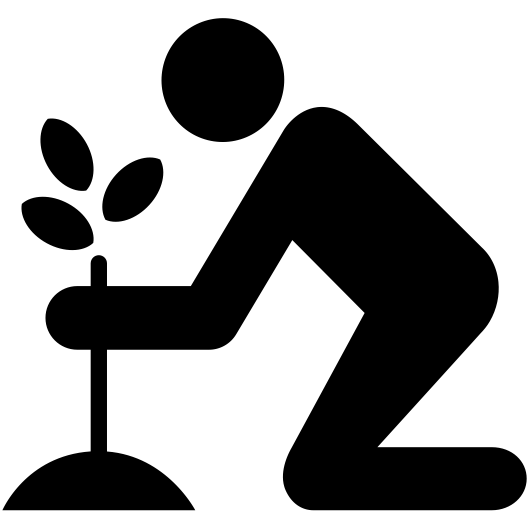 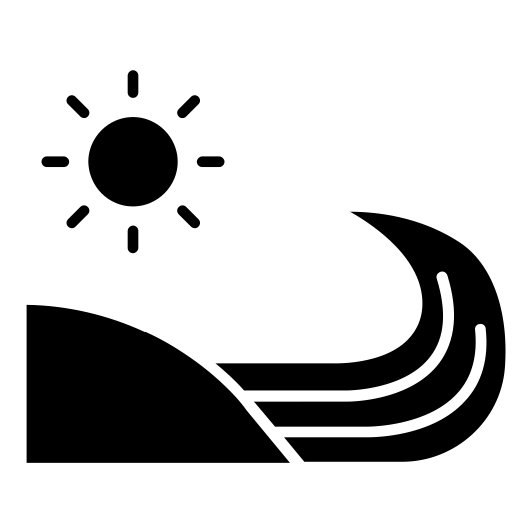 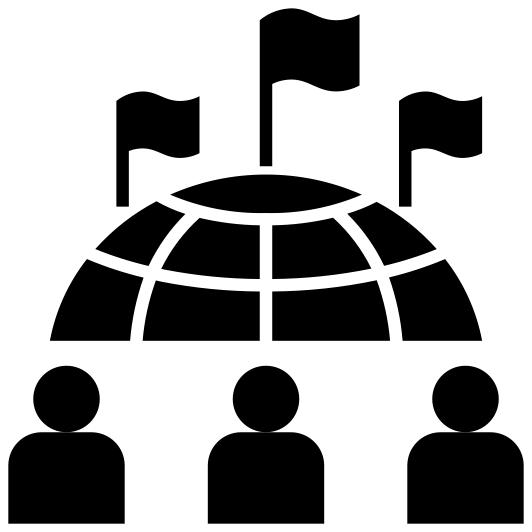